XPR meeting – Control System status
S. Toncelli
Pavia, 20 aprile 2017
Task#7: Sistema di controllo
Obiettivo: progettazione, costruzione, installazione, messa in opera e commissioning dell’ampliamento del sistema di controllo necessari per la HEBT e per la sala sperimentale.

Responsabile CNAO: L. Casalegno

Risorse umane disponibili CNAO:   L. Casalegno, S. Toncelli, S. Gioia, S. Foglio
Integrazione power supplies
GFD
Completata progettazione e prototipazione – Avviata prima produzione
SW disponibile versione finale
Test in impianto eseguito su
alimentatori esistenti

Alimentatore
Protocollo verificato ed accettato
Beta controllo disponibile
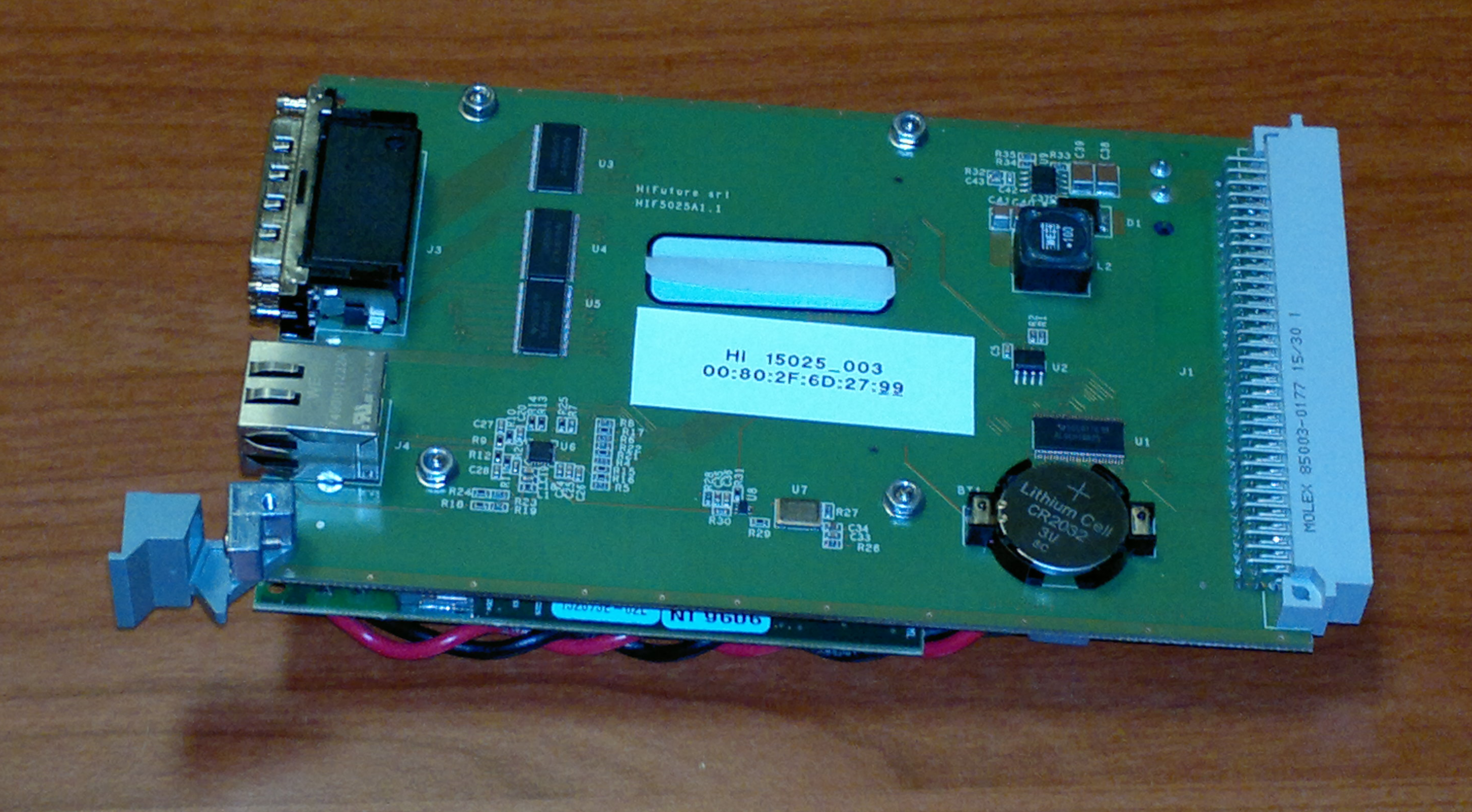 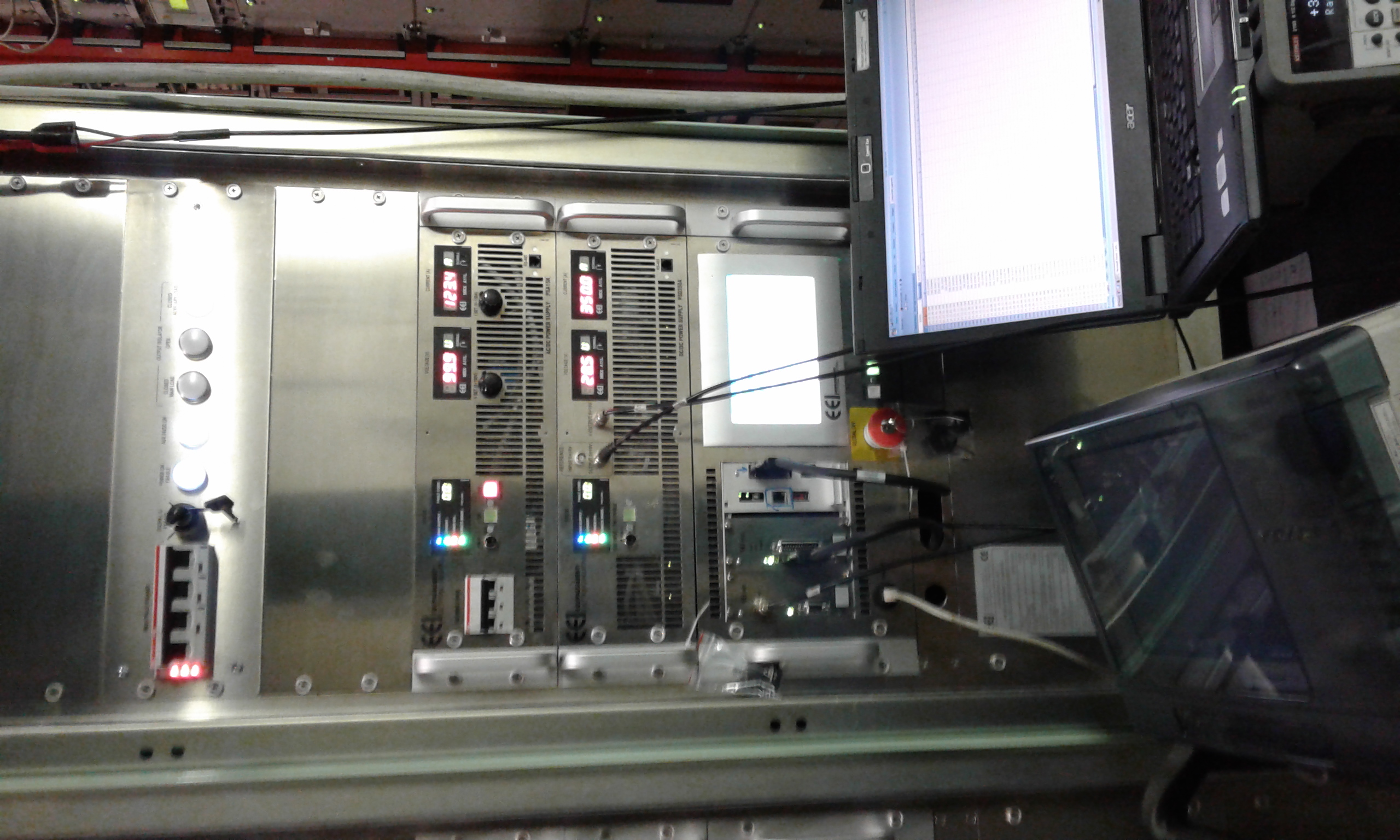 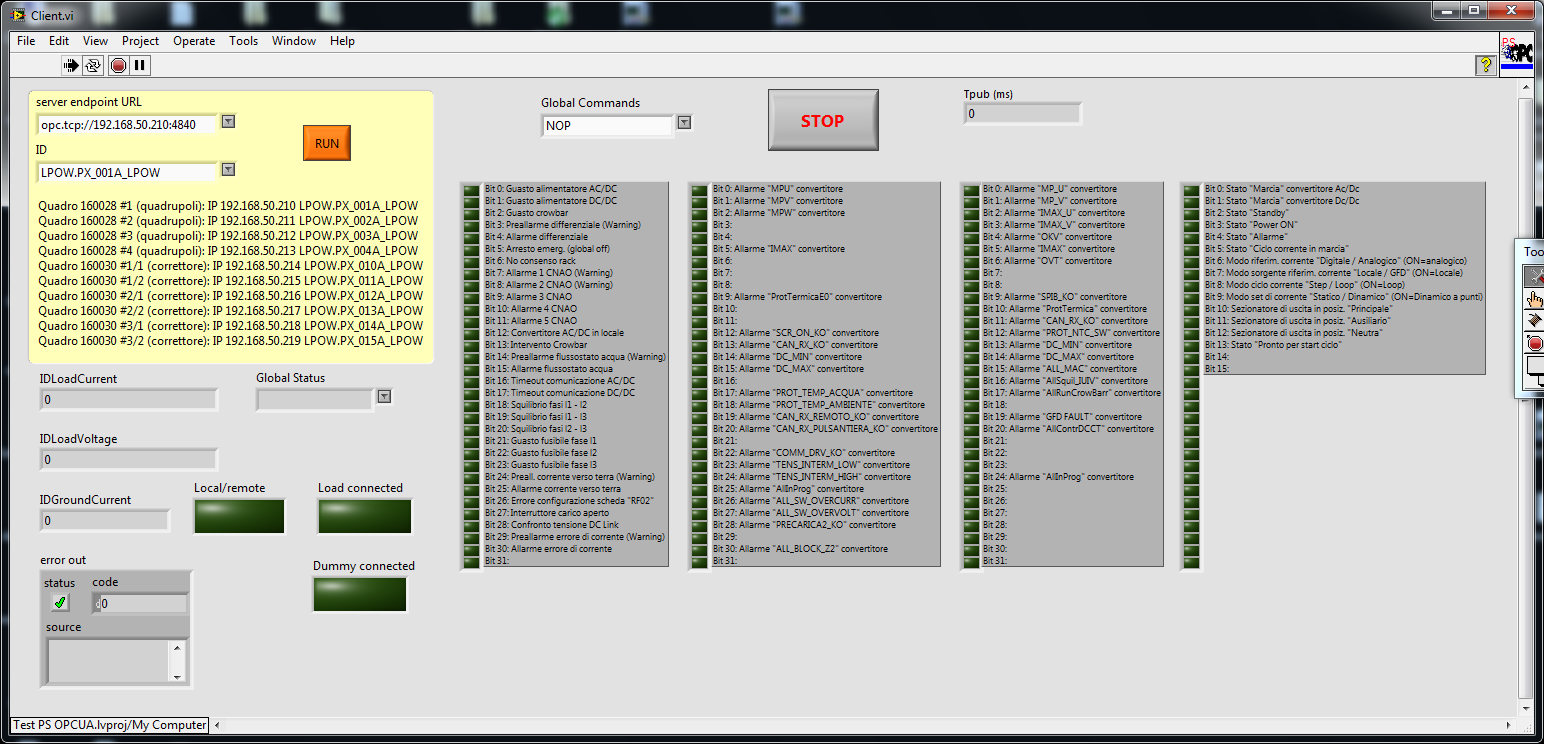 Driver GFDPiggyback card
Da completare
Test EMC (marcatura CE) (€ 3.000 + IVA)
Piccola produzione
15 pezzi 		€ 8.700 + IVA
30 pezzi 		€ 15.900 + IVA
50 pezzi 		€ 25.000 + IVA
Cablaggi speciali
Fibre ottiche di cablaggio strutturato
Cablaggio informatico sala controllo sperimentale
Fibre ottiche timing
Cavi speciali sala sperimentale	sala controllo sperimentale

Costo indicativo €  20.000
Capitolato tecnico in bozza da aggiornare per mutate esigenze in nuova PS room
Grazie dell’attenzione
“C’è vero progresso solo quando i vantaggi di una nuova tecnologia diventano per tutti”
 H. Ford